Eş Anlamlı
Kelimeler
Yazılışları ve okunuşları farklı, anlamları aynı olan kelimelere 
EŞ ANLAMLI KELİMELER (Anlamdaş) denir.
Örnekler
Süt içmek çok faydalıdır.
Yandaki cümleyi inceleyelim.
Süt içmek çok faydalıdır.
Bu cümlede faydalıdır yerine “yararlıdır” yazarak cümleyi tekrar yazalım.
Süt içmek çok yararlıdır.
Süt içmek çok faydalıdır.
Gördüğünüz gibi cümlenin anlamı değişmedi.
Süt içmek çok yararlıdır.
Aşağıdaki kelimelerin eş anlamlarını eşleştirelim.
OKUL
RÜYA
YAŞLI
AL
FAKİR
KONUK
UFAK
YARAR
ARAÇ
YIL
AD
AK
İhtiyar adam bahçedeki yaprakları süpürdü.
Yaşlı adam bahçedeki yaprakları süpürdü.
Annem mutluluk içinde bana sarıldı.
Yandaki cümlelerde altı çizili olan kelimenin eş anlamlısını bulup yeniden cümle olarak yazınız.
Annem sevinç içinde bana sarıldı.
Kardeşinin ismi ne?
Kardeşinin adı ne?
Testler
Soru 1
‘Hiçbir soruya cevap veremedi.’

Yukarıdaki cümlede altı çizili olarak verilen kelimenin yerine aşağıdakilerden hangisi gelirse anlam değişmemiş olur?
A. Doğru
B. Yanıt
C. Yanlış
Soru 2
Öykü – rey – tören – merasim – oy – hikaye - zıt

Yukarıdaki kelimeler eş anlamlıları ile birlikte verilmiştir.  Eş anlamlısı verilmeyen kelime hangisidir?
A. hikaye
B. tören
C. zıt
Soru 3
‘Şüphe’ kelimesinin eş anlamlısı aşağıdakilerden hangisidir?
A. kızgın
B. uysal
C. kuşku
Soru 4
‘sınav-imtihan’ arasındaki ilişki aşağıdakilerden hangisinde vardır?
A. Sağlam-çürük
B. Lisans-dil
C. Düşman-dost
Soru 5
‘Oğuz güçlü bir çocuktur.’ cümlesinde ‘güçlü’ yerine hangi sözcük getirilirse anlam değişmez?
B. kuvvetli
A. kötü
C. Zayıf
Soru 6
‘Bu acıya yürek dayanmaz.’ cümlesindeki  ‘yürek’ yerine hangi sözcük getirilirse anlam bozulmaz?
B. yaşam
A. kalp
C. mide
Soru 7
‘Ezgi bu yıl ikinci sınıfta okuyor.’ cümlesindeki  ‘yıl’ yerine hangi sözcük getirilirse anlamı değişmez?
B. ay
A. hafta
C. sene
Soru 8
‘Esir’ kelimesinin eş anlamlısı aşağıdakilerden hangisidir?
B. özgür
A. tutsak
C. hür
Soru 9
‘Hekim’ kelimesinin eş anlamlısı aşağıdakilerden hangisidir?
B. Hastane
A. Hemşire
C. Doktor
Soru 10
‘Misafir’ kelimesinin eş anlamlısı aşağıdakilerden hangisidir?
B. Komşu
A. Konuk
C. Arkadaş
Soru 11
Anı - hatıra
Evet - hayır
İnce - kalın
Yukarıda hangi kelime çifti diğerlerinden farklıdır?
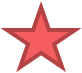 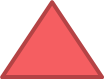 C.
B.
A.
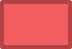 Soru 12
Gökyüzü - sema
Yukarıdaki kelime arasındaki anlam ilişkisinin benzeri aşağıdakilerden hangisinde vardır?
C. Cesur - Korkak
B. Anlam - Mana
A. Çirkin - Güzel
Soru 13
Gökyüzü - sema
Aşağıdakilerden hangisi eş anlamlıdır?
A. Okul - Mektep
C. Okul - Sınıf
B. Öğrenci - Öğretmen
Soru 14
‘Uçak – Pilot’ arasındaki ilişki aşağıdakilerden hangisinde vardır?
A. Gemi - Kaptan
B. Tren - Şoför
C. Helikopter - Makinist
Soru 15
‘Tatile gidiyormuşsunuz sahi mi? Cümlesinde altı çizili kelimenin yerine 
aşağıdakilerden hangisi kullanılamaz?
Gökyüzü - sema
A. değil
C. belki
B. gerçek
Soru 16
Aşağıdakilerden hangisi ‘lider’ kelimesinin eş anlamlısıdır?
A. Önder
B. İnsan
C. Öğretmen
~The End~-Finito-#Son#
Design by Haluk Özyurt